শুভেচ্ছা
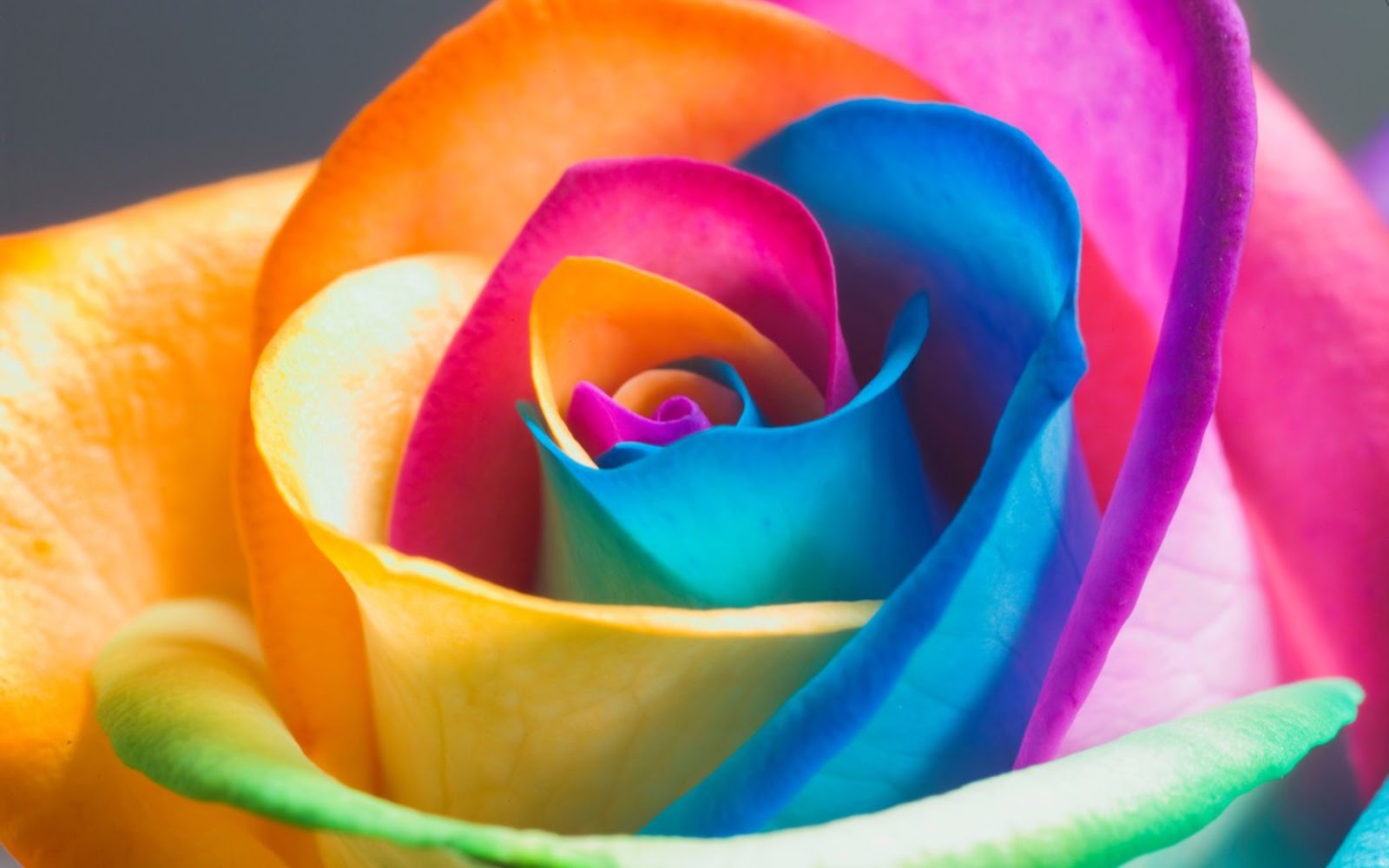 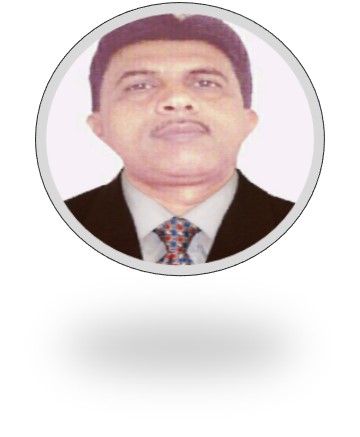 পরিচিতি
মোঃ সেলিম 
     সহকারী শিক্ষক(গণিত)
      দীঘা  উচ্চ বিদ্যালয়
      গফরগাও,মোমেনশাহী ।
শ্রেণিঃ নবম
বিষয়ঃ গণিত
সাধারন পাঠঃসমান্তর ধারা 
সময়ঃ ৫০ মিঃ
তারিখঃ ১৪/৪/২০১৯
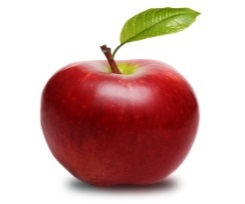 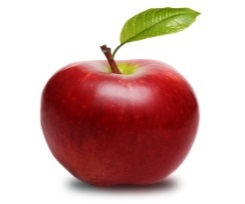 +
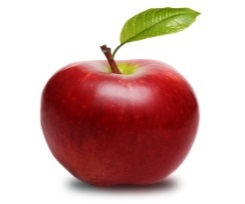 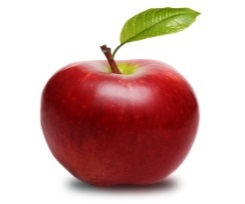 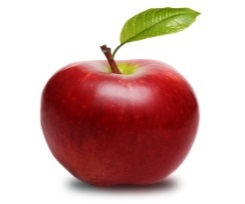 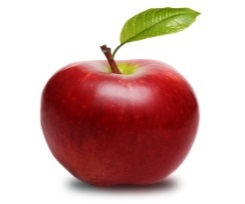 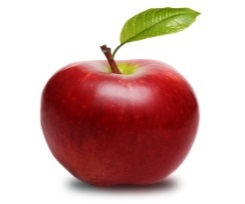 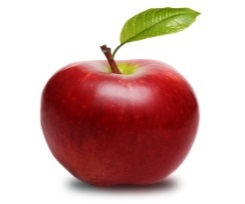 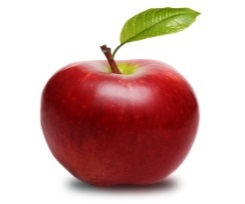 +
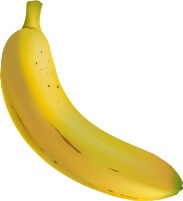 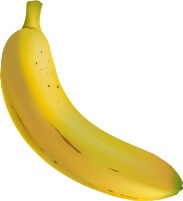 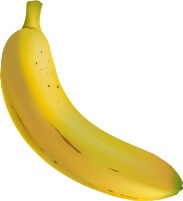 +
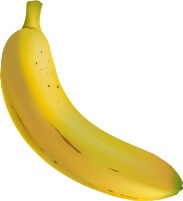 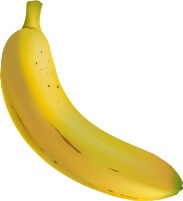 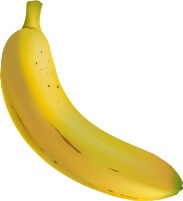 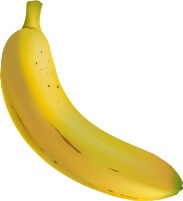 +
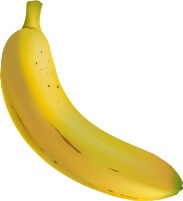 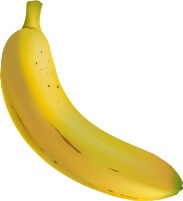 সমান্তধারা
শিখনফল
এই পাঠ শেষে শিক্ষার্থীরা…
অনুক্রম ও ধারা কী বলতে পারবে
সমান্তর ধারা কী বলতে পারবে
সমান্তর ধারার n তম পদের সূত্র লিখতে পারবে
সমান্তর ধারার n পদের সমষ্টির সূত্র লিখতে পারবে
সূত্র প্রয়োগ করে গাণিতিক সমস্যা সমাধান করতে পারবে
,
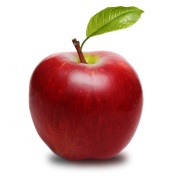 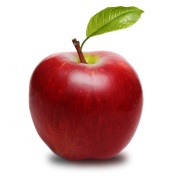 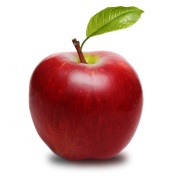 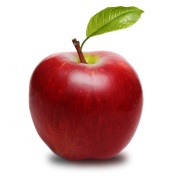 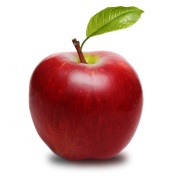 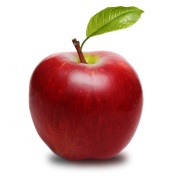 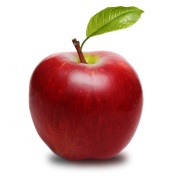 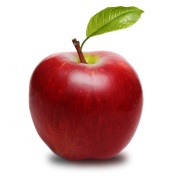 ,
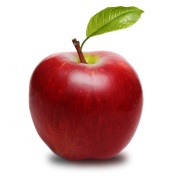 ,
……
অনুক্রম
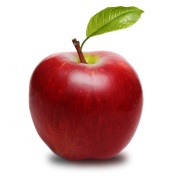 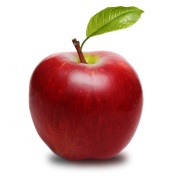 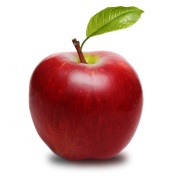 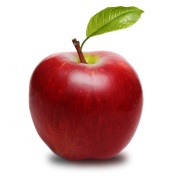 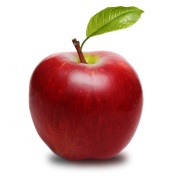 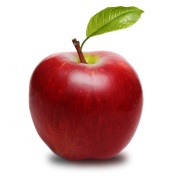 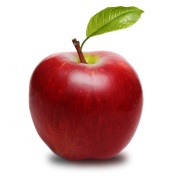 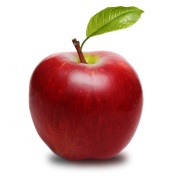 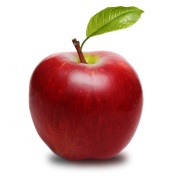 +
+
+
…….
ধারা
+
+
2
4-2=
2
6-4=
সমান্তর ধারা
…
+
+
+
প্রথমপদ,a
সাধারন অন্তর,d
ধারাটির n তম পদ=a+(n-1)d
ধারাটির তৃতীয় পদ=2+(3-1)2
=6
=12
পাঠ
শ্রেণি- নবম
বিষয় –গণিত
অধ্যায়-সসীমধারা
দলীয় কাজ
-10-16-22-…ধারাটির কত তম পদ -52?
মূল্যায়ন
* সমান্তর ধারা কি ?
* ধারা ও অনুক্রমের মধ্যে পার্থক্য কি ?
* 6+9+12+…..ধারাটির নবম পদ কত ?
বাড়ির কাজ
*35+30+25+……..-35=কত ?
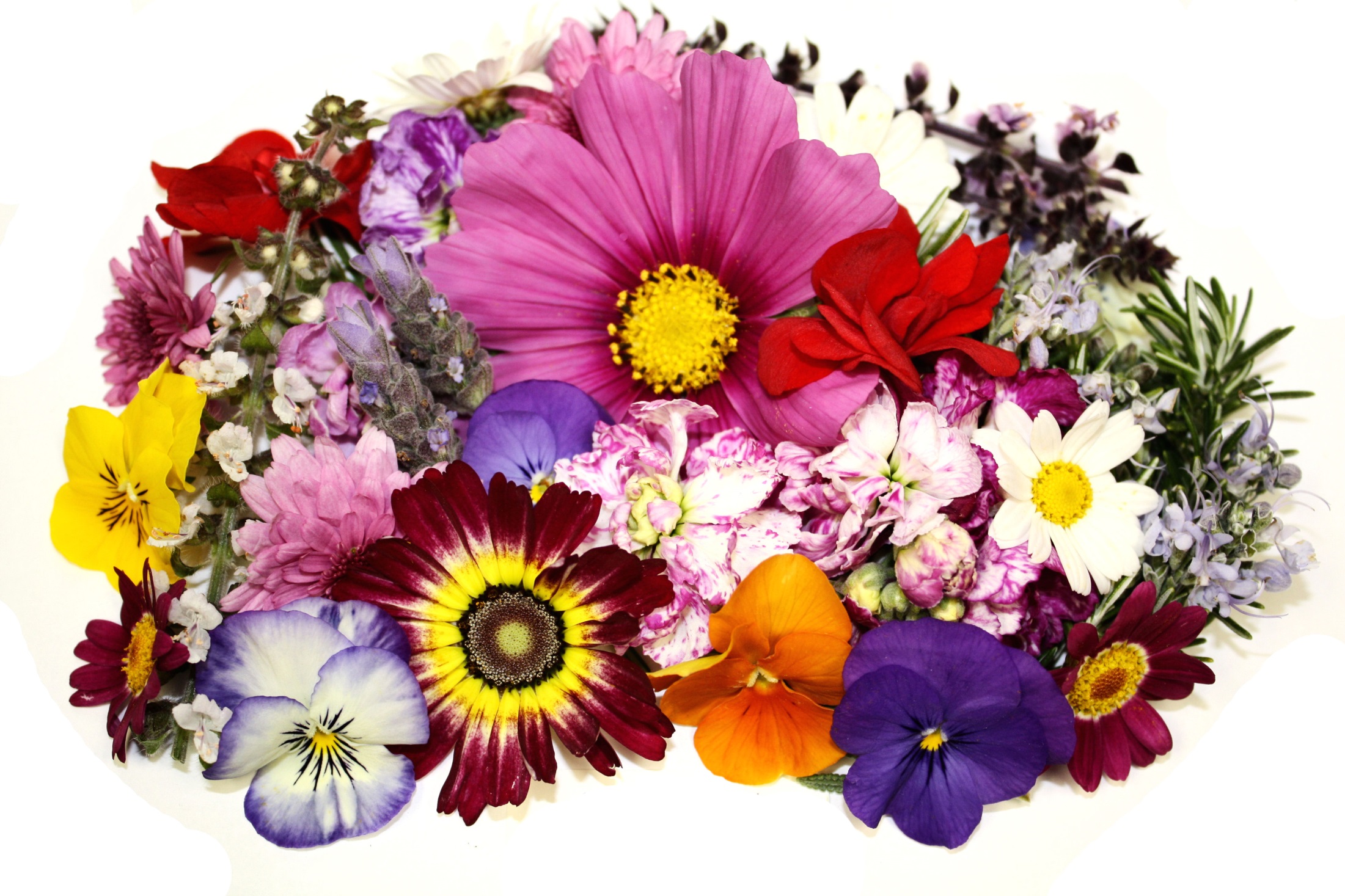 ধন্যবাদ